Subtítulo de Apresentação
III Encontro Integrador das Licenciaturas do Instituto Federal do Piauí / III EILIFPI
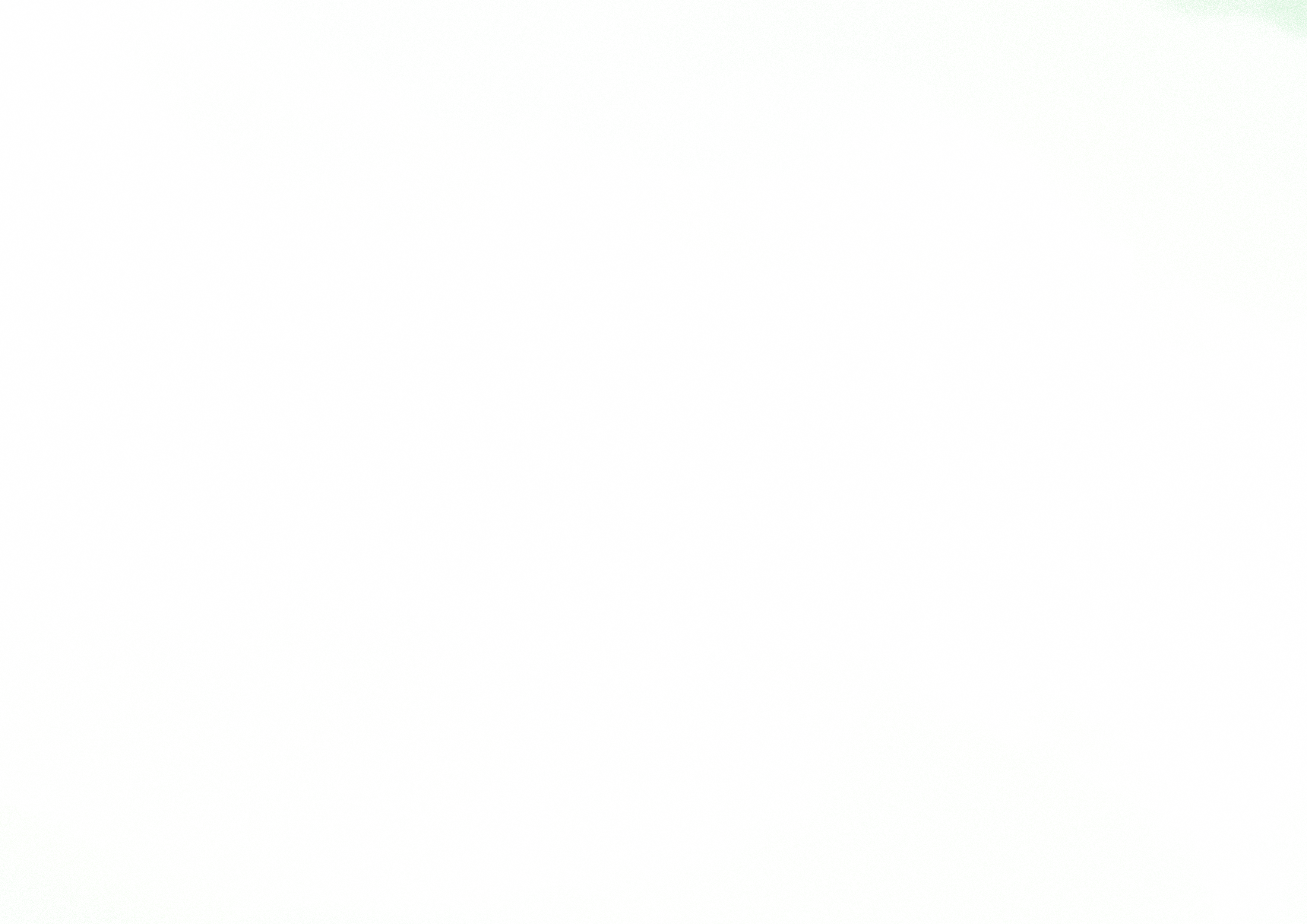 Tópico 1
Lorem ipsum dolor sit amet, consectetur adipiscing elit, sed do eiusmod tempor incididunt ut labore et dolore magna aliqua. Ut enim ad minim veniam, quis nostrud exercitation ullamco laboris nisi ut aliquip ex ea commodo consequat. Duis aute irure dolor in reprehenderit in voluptate velit esse cillum dolore eu fugiat nulla pariatur. Excepteur sint occaecat cupidatat non proident, sunt in culpa qui officia deserunt mollit anim id est laborum. Lorem ipsum dolor sit amet, consectetur adipiscing elit, sed do eiusmod tempor incididunt ut labore et dolore magna aliqua. Ut enim ad minim veniam, quis nostrud exercitation ullamco laboris nisi ut aliquip ex ea commodo consequat.
Tópico 2
Lorem ipsum dolor sit amet, consectetur adipiscing elit, sed do eiusmod tempor incididunt ut labore et dolore magna aliqua. Ut enim ad minim veniam, quis nostrud exercitation ullamco laboris nisi ut aliquip ex ea commodo consequat. Duis aute irure dolor in reprehenderit in voluptate velit esse cillum dolore eu fugiat nulla pariatur.
III Encontro Integrador das Licenciaturas do Instituto Federal do Piauí / III EILIFPI
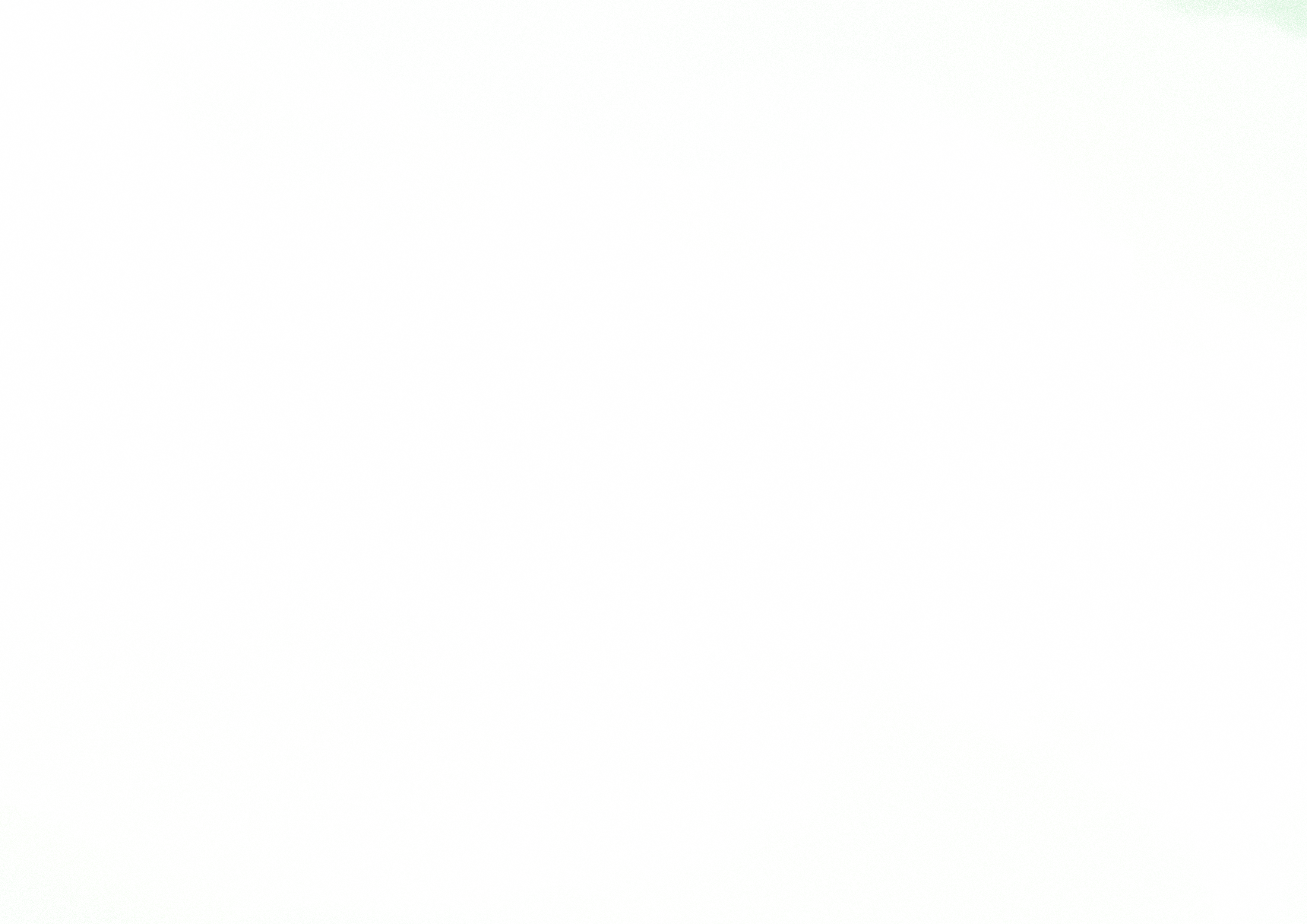 Lorem ipsum dolor sit amet, consectetur adipiscing elit, sed do eiusmod tempor incididunt ut labore et dolore magna aliqua. Ut enim ad minim veniam, quis nostrud exercitation ullamco laboris nisi ut aliquip ex ea commodo consequat. Duis aute irure dolor in reprehenderit in voluptate velit esse cillum dolore eu fugiat nulla pariatur. Excepteur sint occaecat cupidatat non proident, sunt in culpa qui officia deserunt mollit anim id est laborum. Lorem ipsum dolor sit amet, consectetur adipiscing elit, sed do eiusmod tempor incididunt ut labore et dolore magna aliqua. Ut enim ad minim veniam, quis nostrud exercitation ullamco laboris nisi ut aliquip ex ea commodo consequat. Duis aute irure dolor in reprehenderit in voluptate velit esse cillum dolore eu fugiat nulla pariatur. Excepteur sint occaecat cupidatat non proident, sunt in culpa qui officia deserunt mollit anim id est laborum. Lorem ipsum dolor sit amet, consectetur adipiscing elit, sed do eiusmod tempor incididunt ut labore et dolore magna aliqua.
imagem
Fonte: XXXX
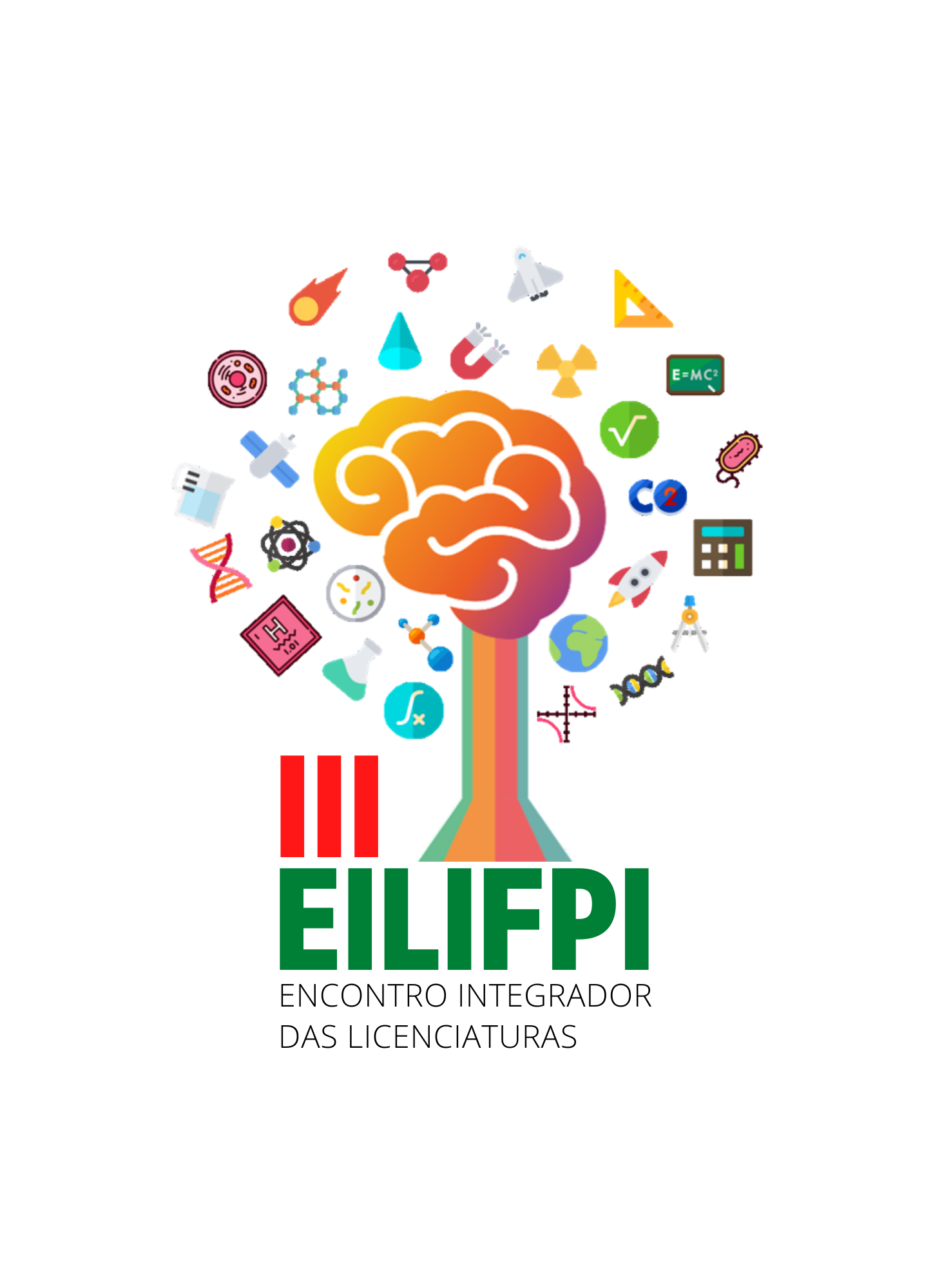 III Encontro Integrador das Licenciaturas do Instituto Federal do Piauí / III EILIFPI
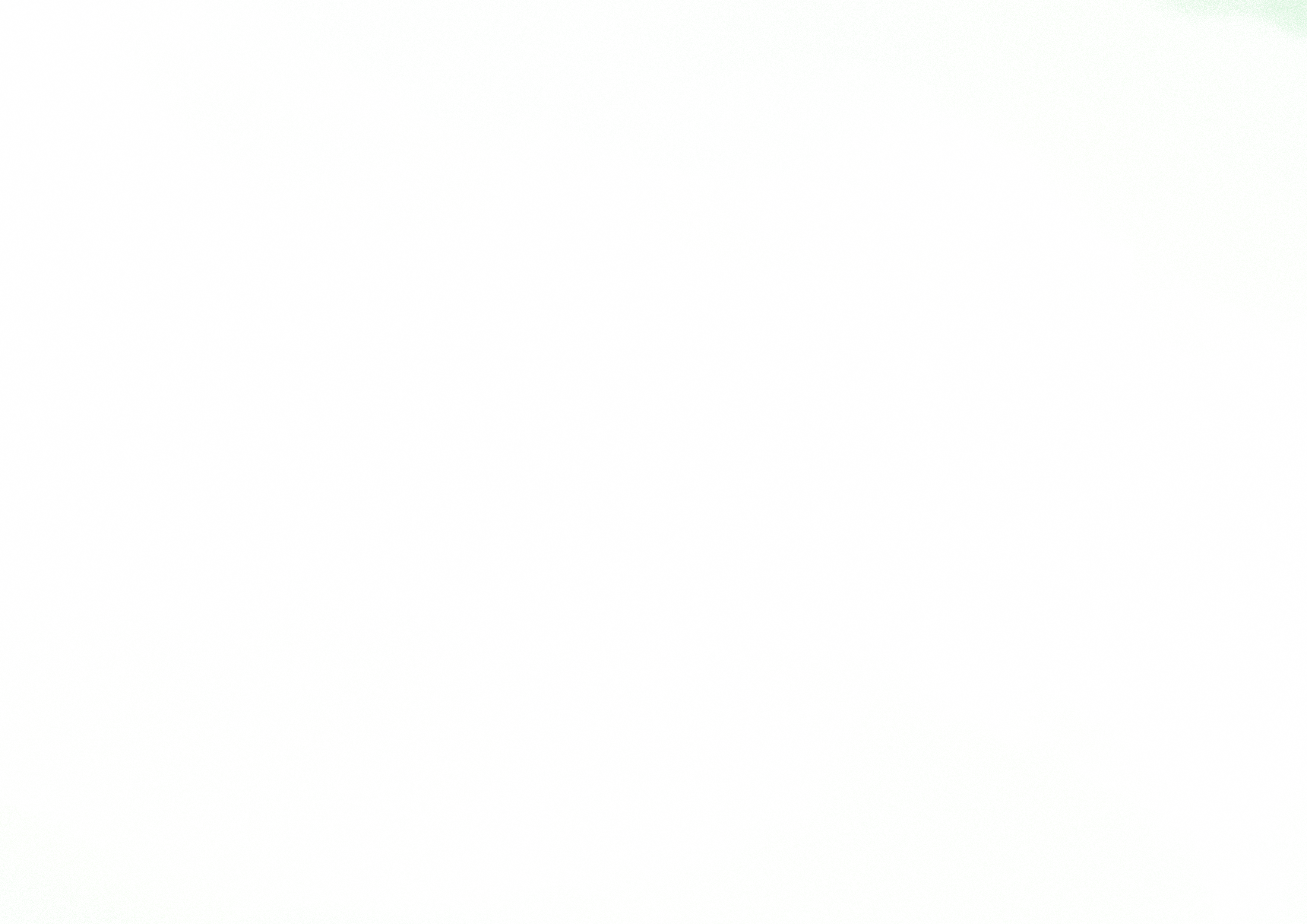 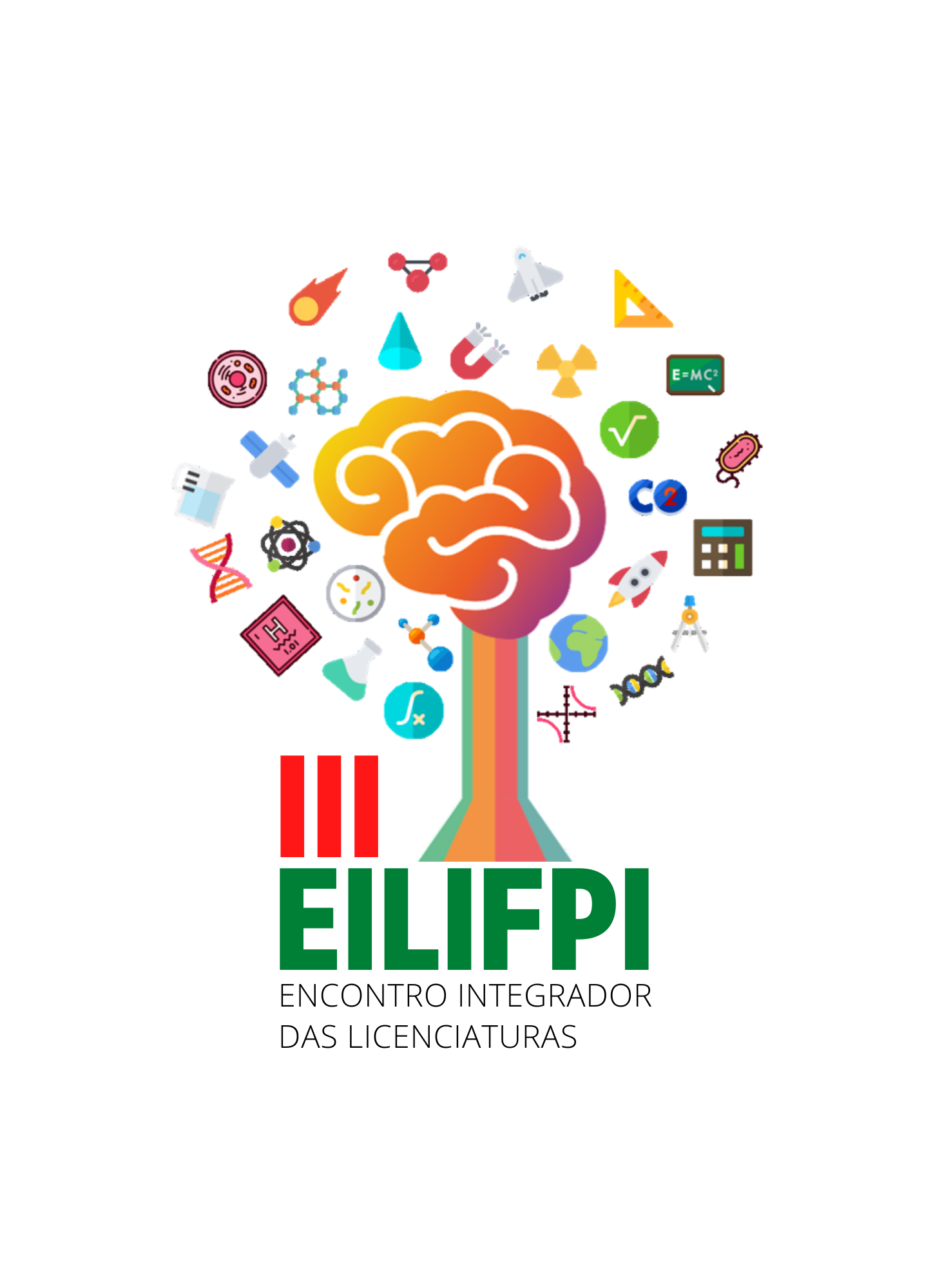 Imagem 1
Imagem 2
Fonte: XXXX
Fonte: XXXX
Lorem ipsum dolor sit amet, consectetur adipiscing elit, sed do eiusmod tempor incididunt ut labore et dolore magna aliqua. Ut enim ad minim veniam, quis nostrud exercitation ullamco laboris nisi ut aliquip ex ea commodo consequat. Duis aute irure dolor in reprehenderit in voluptate velit esse cillum dolore eu fugiat nulla pariatur. Excepteur sint occaecat cupidatat non proident, sunt in culpa qui officia deserunt mollit anim id est laborum. Lorem ipsum dolor sit amet, consectetur adipiscing elit, sed do eiusmod tempor incididunt ut labore et dolore magna aliqua.
III Encontro Integrador das Licenciaturas do Instituto Federal do Piauí / III EILIFPI
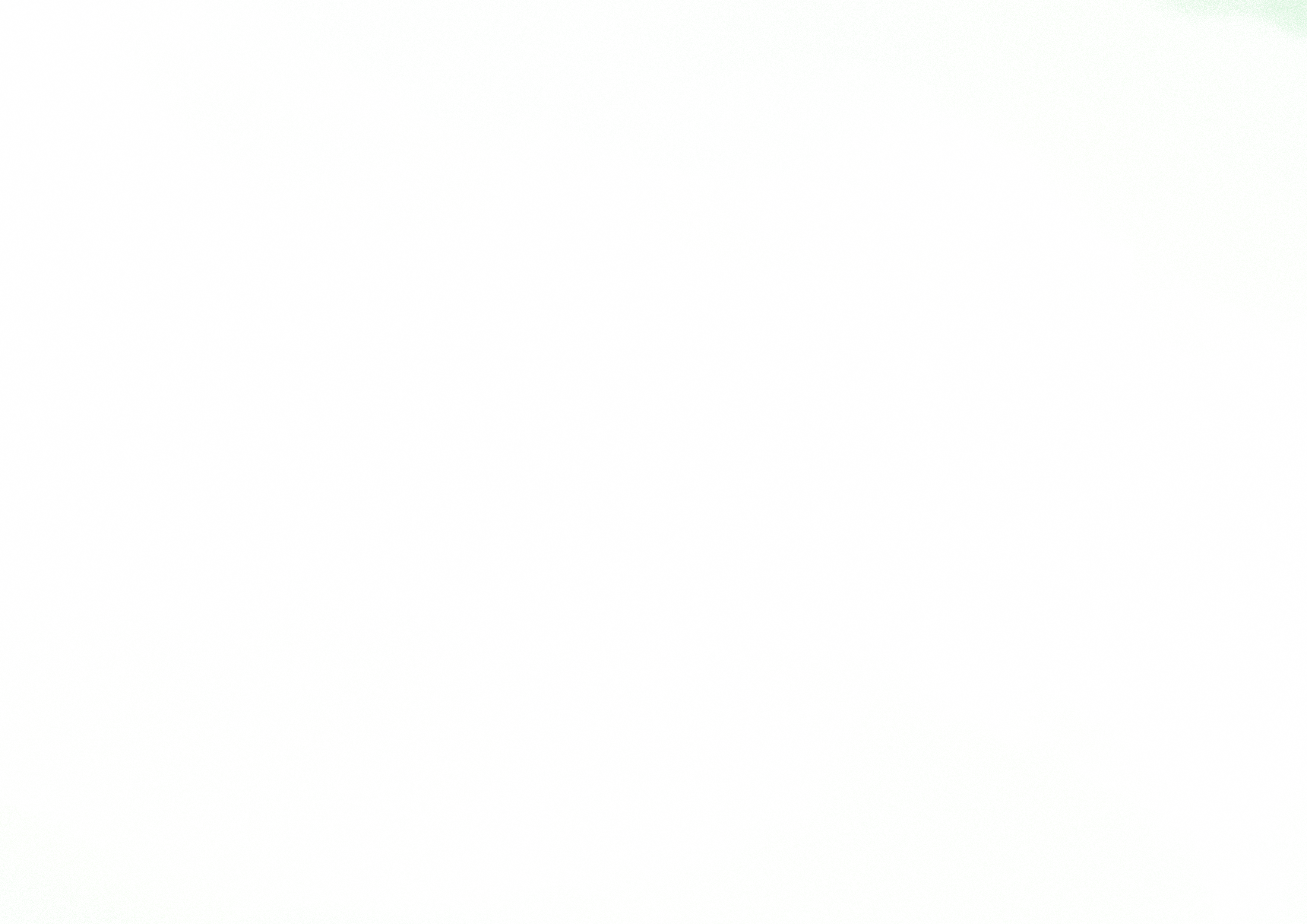 Referências Bibliográficas
AMARAL, Emília; SEVERINO, Antônio; PATROCÍNIO, Mauro Ferreira do. Novo manual de redação: gramática, literatura, interpretação de texto. São Paulo: Círculo do Livro, 1995.

PERELMAN, Chaïm; OLBRECHTS, Lucie. Tratado da argumentação: a nova retórica. São Paulo: Martins Fontes, 1996.

COMPAGNON, Antoine. O leitor. In:______. O demônio da teoria: literatura e senso comum. Tradução de Cleonice Paes Barreto Mourão. Belo Horizonte: Editora UFMG, 1999. Cap. 4, p. 139-164.
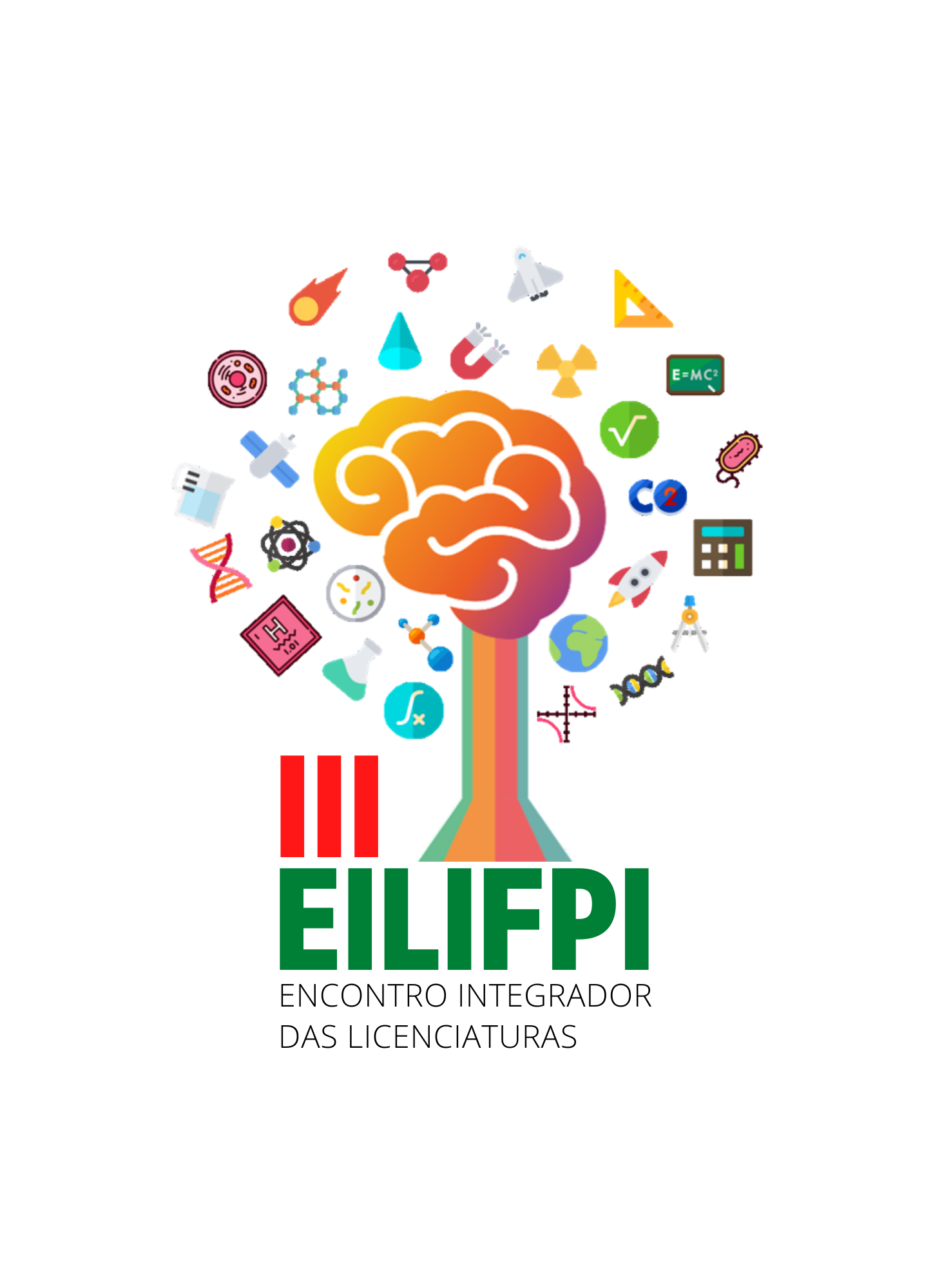 III Encontro Integrador das Licenciaturas do Instituto Federal do Piauí / III EILIFPI